Figure 3. Reduced perisomatic inhibitory synapses but not excitatory synapses in L1YH mice revealed by electron ...
Cereb Cortex, Volume 20, Issue 11, November 2010, Pages 2684–2693, https://doi.org/10.1093/cercor/bhq016
The content of this slide may be subject to copyright: please see the slide notes for details.
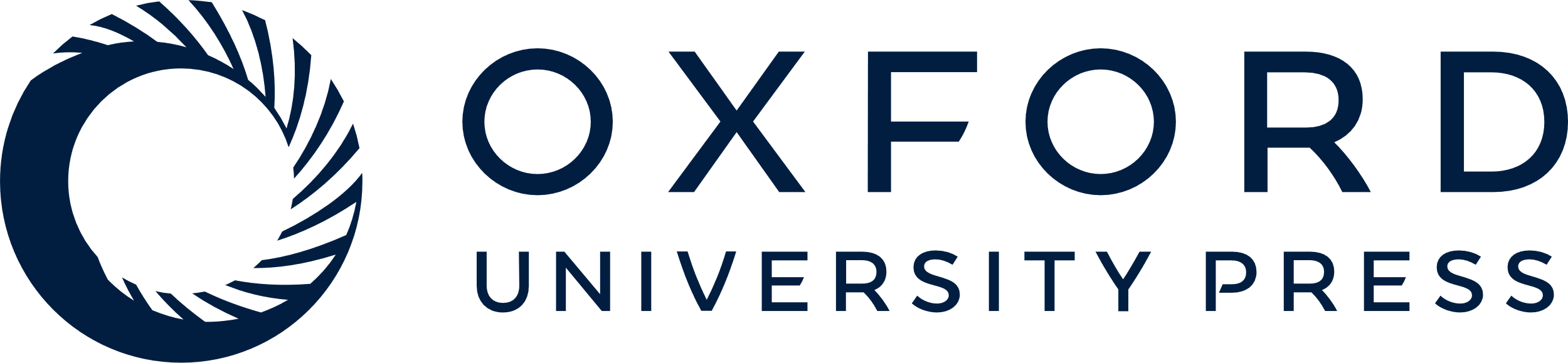 [Speaker Notes: Figure 3. Reduced perisomatic inhibitory synapses but not excitatory synapses in L1YH mice revealed by electron microscopy analysis. Electron microscopy was performed in layers II/III cingulate cortex of L1YH mice and WT littermates at P60. At least 20 randomly selected pyramidal neurons and 6 neuropil areas per animal (n = 4 per genotype) were analyzed. (A,B) Ultrastructural analysis showed perisomatic inhibitory synapses (arrow heads in A, B) along pyramidal cells in cingulate cortex of L1YH mice (B), with largely normal morphology and organelle organization compared with WT (A). Scale bar: 0.5 μm. (C). Quantification of perisomatic inhibitory synapses along the somal perimeter of pyramidal cells in cingulate cortex of L1YH mice revealed an approximately 40% reduction compared with WT. Error bars represent SEM; ***P < 0.001. (D,E) Representative images of excitatory synapses (arrows in D, E) in neuropil areas in cingulate cortex of L1YH mice (E) and WT littermates (D). Scale bar: 1μm. (F) Quantification of excitatory synapses density in neuropil areas in cingulate cortex of L1YH mice and WT littermates. No difference was observed between WT and L1YH mice. n/μm2 = number of synapses per square micron of somal perimeter. Error bars represent SEM; ***P < 0.001.


Unless provided in the caption above, the following copyright applies to the content of this slide: © The Author 2010. Published by Oxford University Press. All rights reserved. For permissions, please e-mail: journals.permissions@oxfordjournals.org]